INTEGRATED CURRICULUM AND INNOVATIVE PEDAGOGY IN Etwinning
Green Alliance 2018-2020
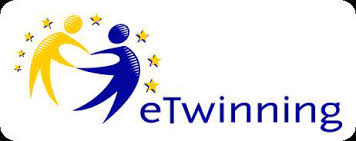 where are we?
eTwinning is the community for schools in Europe
The eTwinning portal is the entry point to the eTwinning world, its available in 28 languages
The objective of the eTwinning action is to strengthen and develop networking among schools using Information and Communication Technologies (ICT).
The European   eTwinning platform  is nowadays a  wide network that provides  a platform for schools, head teachers, teachers, teacher trainers, researchers,  using exchange mechanisms of good practices,  visible results from study visits and mobilities, working groups, forums, and project based work
This platform creates a space   to communicate, collaborate, develop projects, share and to be part of the most exciting learning community in Europe. 
Its Central Support Service is operated by European Schoolnet, an international partnership of 34 European Ministries of Education developing learning for schools, teachers and pupils across Europe. eTwinning is further supported at national level by 38 National Support Services
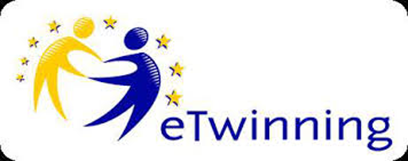 Where are we moving to?
The network is moving into an exciting new era. With the ongoing support of all of its members,  the space is strengthening  its role as a major entrepeneurship laboratory for upcoming educational challenges. 

The added value of the network is to continue to support teacher capacity-building, whole school approaches to implementing innovative practices implementing project work in our day to day teaching and learning activities working with others to bring about change in education systems in Europe.
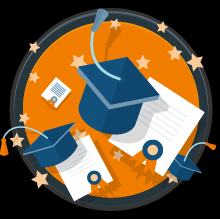 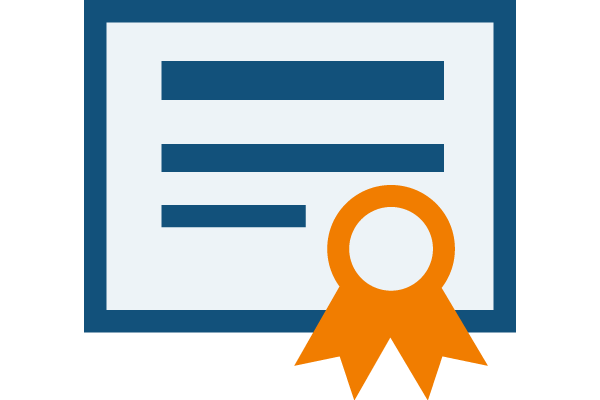 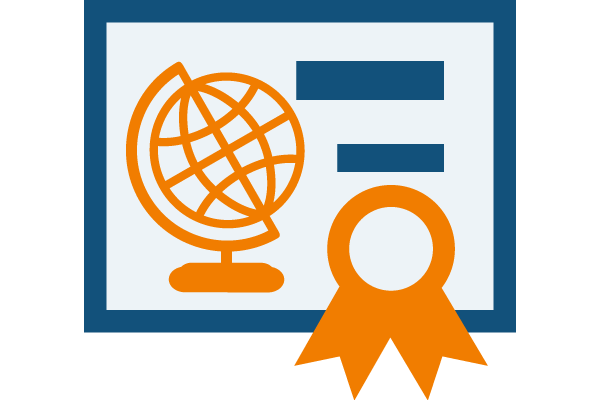 Rewards:
National
european
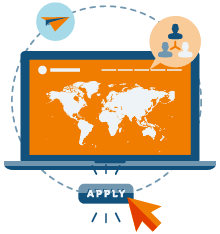 why NATIONAL QUALITY LABEL?
Concrete recognition for teachers and schools of the high level of their eTwinning activities. 

Encouraging students to participate and work in eTwinning activities is a concrete way to show that their efforts have been recognised. Students can receive the Pupil Quality Label, once their teacher receives a National Quality Label. 

Labels are Public affirmation of school’s commitment to quality and openness in European collaborative work
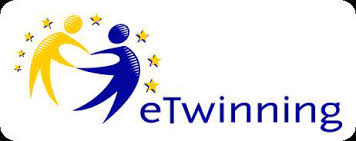 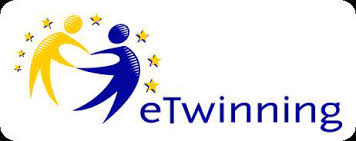 Quality criterias for labels
It must broadly achieve excellence in the following areas_

The project must have common goals and a shared plan. 
 It must be finished or in its last stages. 
 The applying teacher must have done significant contributions to the project. 
  A certain degree of collaboration must appear. The minimum to be considered     is using and reacting to partners’ materials. 
 Project results must be visible.
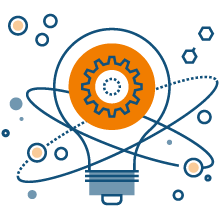 How must we work?  5 tips
We must t have common project goals and a shared plan in our 5 schools.

 We must t finish our project.

Teachers and students  must contribute to most  project’s activities.

The 5 schools must organize collaborative activities.

We must make our project results visible.
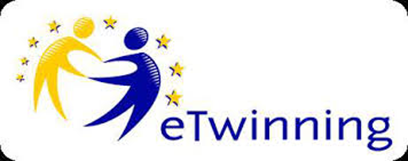 6 criterias for nql
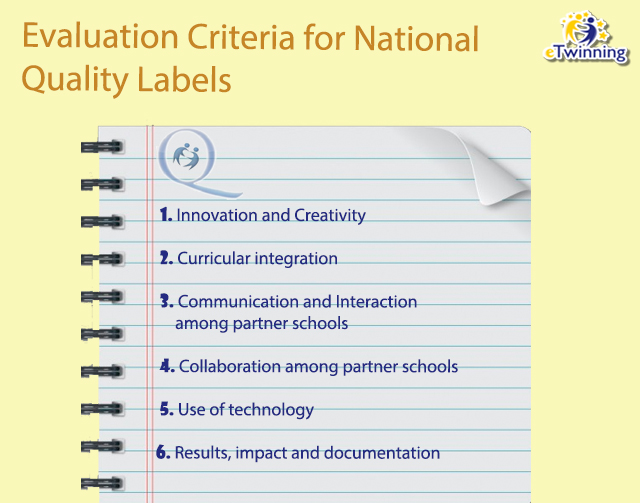 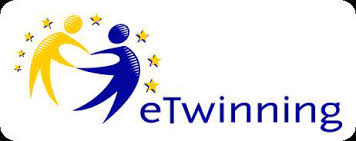 Pedagogical innovation
The project has originality in terms of its theme.

It uses a variety of pedagogical methods.

Pupils are the ones who take the lead.

Pupils interact with their partners and work collaboratively using different methods like information gathering, problem solving, research, comparative work.

Pupils take different roles as artists, journalists, technicians, scientists, actors etc.
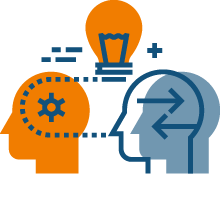 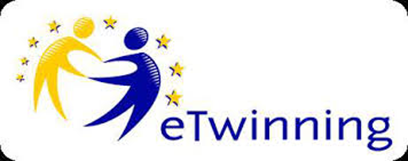 EVALUATION SHeET CRITERIAS FOR P.IN
Depending on the context and age of pupils etc. the situation should be such that the pupils are encouraged to become the main force in the project, creative, responsible, autonomous and not merely be in the position of carry out the ideas of the teacher.

Teachers in the project have tried out a variety of pedagogical methods with their pupils during the project such as; posing leading questions for the pupils to research and analysis, organising collaborative team work, allowing the pupils to choose the ways to find and display information etc.
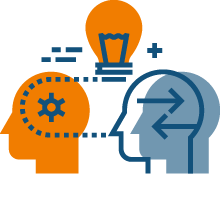 Rubric for Innovation and Creativity
1. Most of the activities are designed by the teachers and carried out by the students. There are no possibilities for the latter to participate more actively.
2. At least some of the activities are designed using methodologies which are different from the traditional lecture. The working methods permit the students to interact with their partners (for example comparing information, working together to obtain a common product…).

3. The project is designed and implemented so that the students interact with their companions and also organize the work in different ways (individually, in small groups, in international teams…).

4. The project encourages interactive and collaborative pedagogy: the learning strategies are clearly identified (information gathering, comparative work, problem solving, collaborative creation: literary, artistic, scientific, journalistic…).

5 . As well as all that is described in point 4, there is a strong relation between academic rigour and creativity in the management and development of the project. There is originality in the chosen topic.
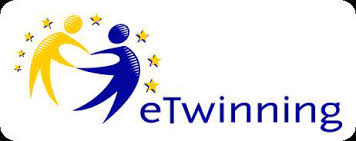 INTEGRATED CURRICULUM
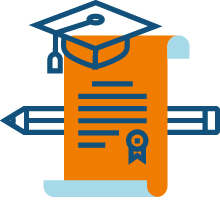 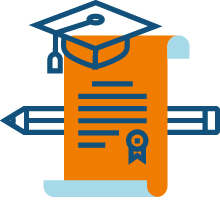 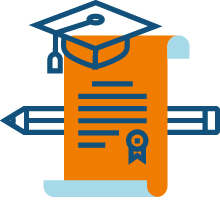 The concept of “‘integrated curriculum’ incorporates the idea of unity between forms of knowledge and the respective disciplines” 
It implies application of methodology and language from various disciplines to deal with a topic or problema.
 Results of studies show that an integrated curriculum increases intellectual curiosity, improves attitude towards schooling, enhances problem-solving skills and higher achievement in college.
Criterias for integrated curriculum
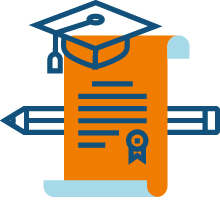 The project is rooted in the school curriculum and syllabi.

The majority of project work is done during the school hours.

The curricular integration in the project is clear.

Project work allows students develop their skills and competences.

The project-based pedagogical framework has been explained and documented by the teacher.
Key concepts
FLEXIBLE
competences
interdisciplinarity
The Project should be integrated in  students´learning enviroment
The Project must be phocused on as a  learning strategy in  the curriculum and at school time.
Integration of competences should be developed as a quality factor

Formal and informal learning techniques should be applied.
An interdisciplinary approach where students may take the lead and enrich the Project is advisable.
Integration of formal and non formal learning
Curriculum integration permits  students to approach the different curricular areas/subjects using different types of learning: 
Formal learning :learning according to didactic objectives related with subjects and their school level)
Non- formal learning: learning through external agents who are not part of the school: specalists, professionals, members of the Community where they live,etc
 Informal learning (through their own interaction with classmates, relatives, teachers, self-learning, socialization, games…).
Interdisciplinar approach
Another quality factor in your eTwinning project is to facilitate interdisciplinary work. This involves incorporating different subjects from the curriculum in a single project, widening the ranges that each one offers and encouraging students to approach the object of study from different fields and points of view. 
nterdisciplinary work also contributes to developing a collaborative culture among the teachers of different areas, where their task is not limited to teaching in an isolated manner, but is involved in agreeing on objectives, contents and activities with the rest of the teachers in the project.
Rubrica for integrated curriculum
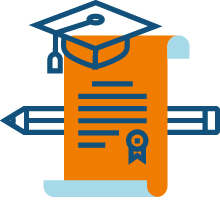 Acceptable - Occasionally for projects that are run as part of an extracurricular club or workshop, with volunteer pupils. In these cases, curricular integration may not be a priority. Their goals may be more educative and less pedagogical.

 Good - Curricular integration is obvious, but not very explicit in the teacher’s application and project description, and not very clear in the pupils’ activities

Very Good - Curricular integration is very clear: the project is obviously a project-based pedagogy whose goal is to allow pupils to effectively develop skills and acquire knowledge as laid out in the curriculum of the different subject areas involved in the project.

Excellent - The teacher has explained the project-based pedagogical framework, for example, by describing the objectives of the activities the teachers propose to their pupils.
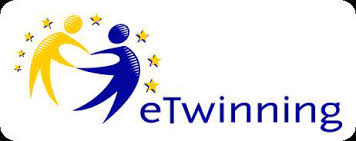 Project Based Learning basics
PURPOSES
  	to build knowledge,	skills,	and	confidence  the workplace
 PROCESSES 
 to incourage sustained inquiry,	project	management,	instruction,and facilitation
PRODUCTS 
 To apply learning,	to make products public,	 to produce  common balanced assessment (formative +	summative)
PRINCIPLES
Holistic, equality, authenticity, inclusive and added  intercultural  value
Collaboration, creation and interaction from integraded curriculum. Example:
Team collaborative activities: content, creation and  group interaction.  Padlet :
https://twinspace.etwinning.net/11113/pages/page/371618
The topic of Ancient Heritage has been integrated in our schools ‘curriculum.

 Objectives have been specified in  our schools´ curricula, for students aging 14-16 to permit students  develop skills and acquire curricular learning in the areas/subjects worked on. 

Project work and quests, surveys, questionnaires have focused work on  Key Competences which  have been present in our day to day teaching and planning. 

 Communicating in a foreign language as all tasks are in English, the Social and Civic competence relates directly with project based learning tasks specially with the Trivial Pursuit knowledge competition,  the Digital, scientific and technological competences have been developed through the projects of inventions, photography, documentary making.
Cultural awareness competence has  had a strong role through out  the project, as we projected the   value of culture and the arts  in order to enhance cultural diversity  and  encourage cooperation between students. 

CLIL methodology has been used in our classrooms integrating knowledge, using   innovatory methods of teaching and active-learning techniques. ICT, social sciences and English lessons have been used to work on this project in our schools. 

  We have used project based learning approach building upon authentic learning activities which have engaged our students´ interest and motivation. Designing tasks to answer questions and solve problems such as web quests, project work, etc.  We have had inclusive education with workshops, seminars, expert classes, online exchanges and Department involvement on the topics of work.  In essence, our European Project has been based on learning by doing, experimenting and exchanging as well as engaging learners in meaningful and goal-oriented learning activities.
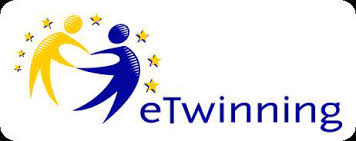 Steps for integrated curriculum activities eTwinning
Bases for the tasks
Teachers and students information exchange through platform:  horizontal priority: achievement of relevant and high quality skills and competences
Project tasks in groups of international teachers and students for mobilities.
 Making of:
multilingual booklet of  photo definitions on topic.
legend digital book  
photo álbum  of landscapes and music.
photo booklet about polution forms
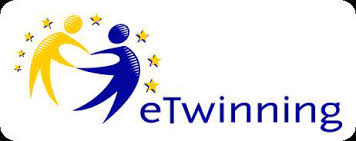 a look at 2 Innovative educational products
DRAMA:
https://twinspace.etwinning.net/11113/pages/page/371624

PHOTOGRAPHY
https://twinspace.etwinning.net/11113/pages/page/371624
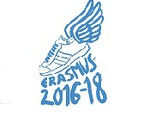 Useful webs
https://www.schooleducationgateway.eu/en/pub/index.htmuseful 

https://www.epals.com/#/connections
GOOD LUCK GREEN ALLIANCE!!!
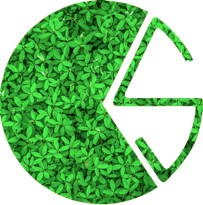